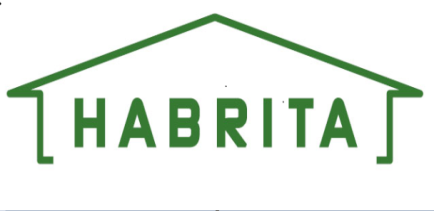 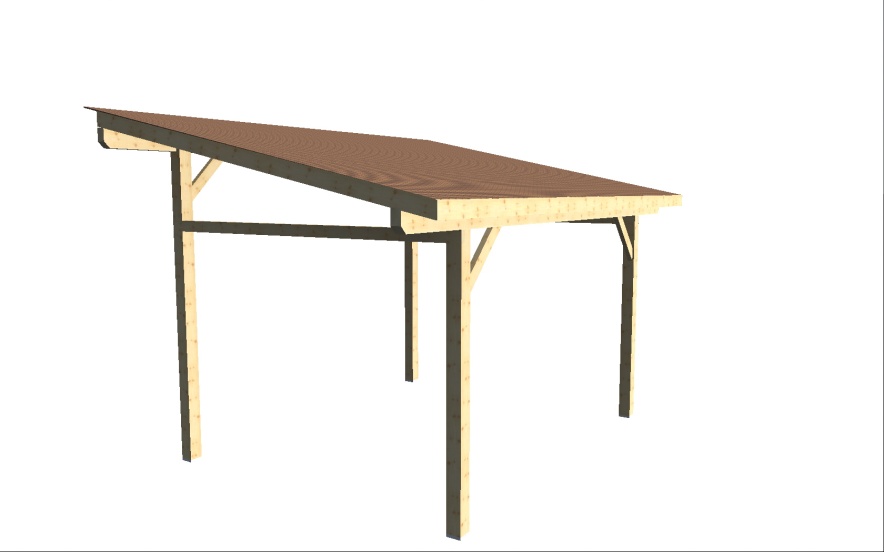 Auvent  monopente ( pente 12° ) en section 120 x 120 mm
AV 3350 BM
3,21 m
3,25 m
5,00 m
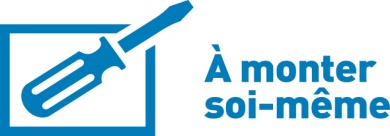 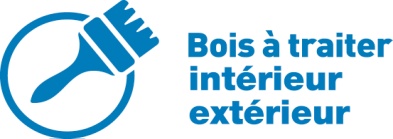 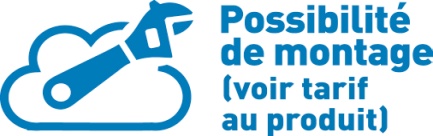 PLUS PRODUIT
- Produit fabriqué en FRANCE
-Poteaux livrés avec platine métallique à fixer au sol dur.
 -Assemblage avec tenon et mortaise et tourillons. Usinages sur centre en commande numérique.
CONSEILS DE MISE EN SERVICE
PRODUIT LIVRE MONTE
PRODUIT LIVRE